SHOT RATES
Oil and Aggregate
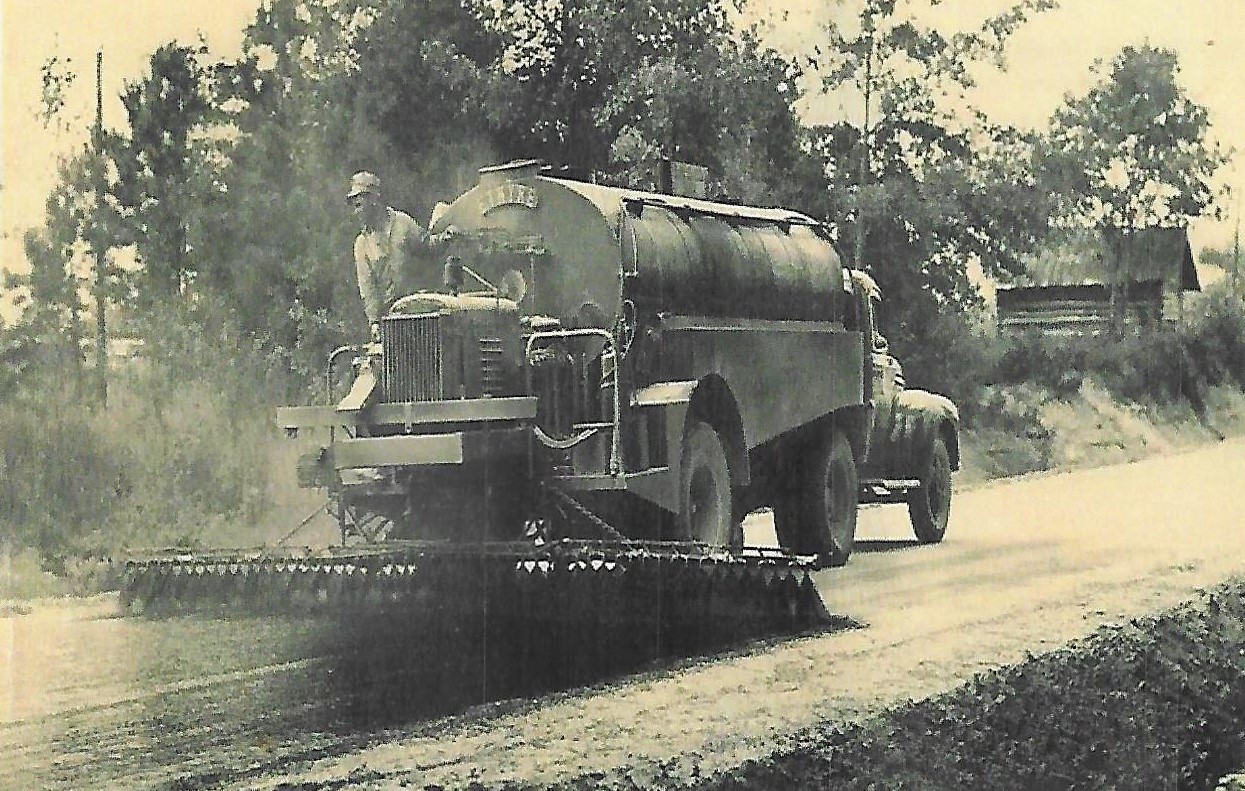 Surface TreatmentConditions
Oil Distributor
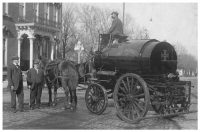 Nozzle Coverage
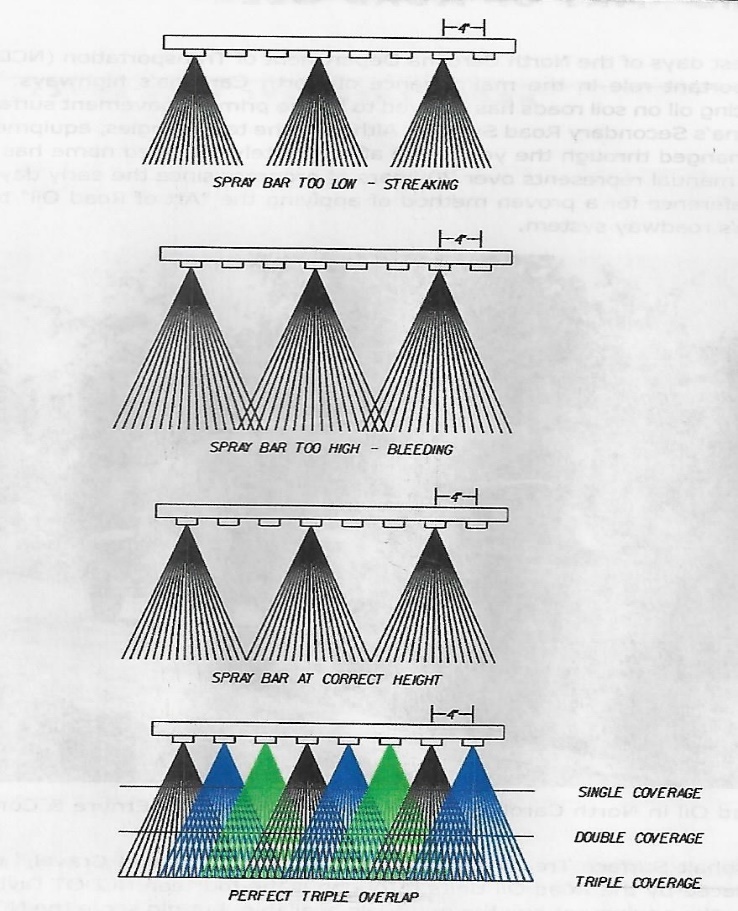 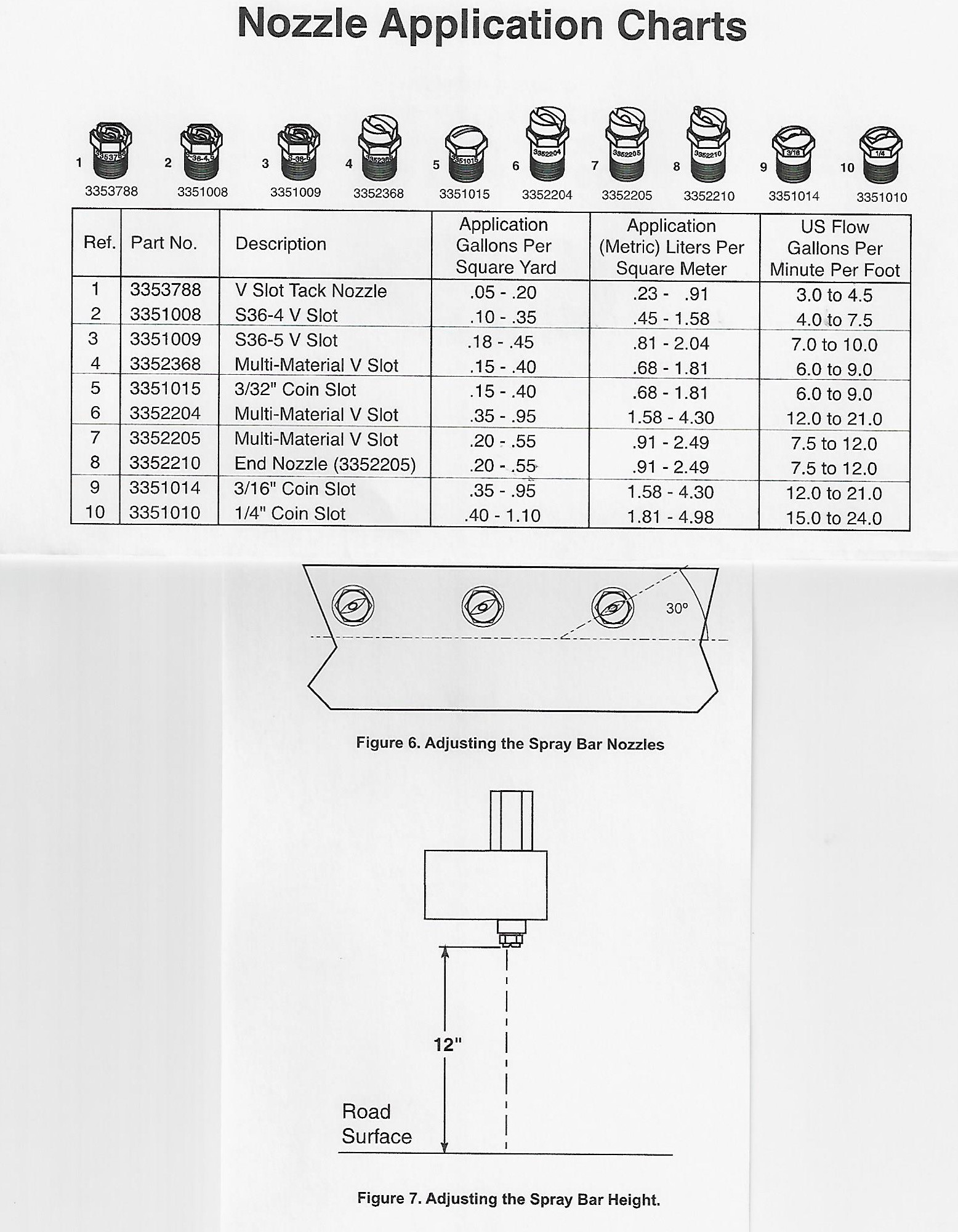 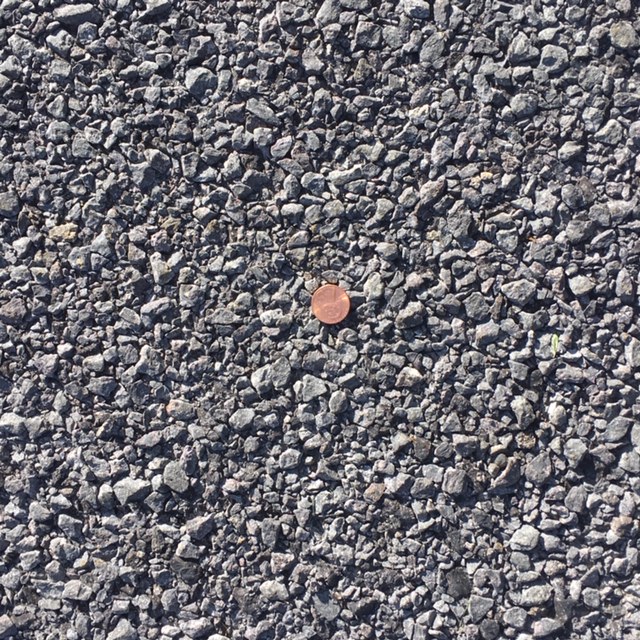 Multiple Applications*Surface Conditions may adjust application ratesLess than 200 ADT – 1000 ADT
3/4-10 at 25 lbs.62-.65 shot rate CMS2-P 

3/8 Graded Medium @ 18 lbs
.48 shot rate CMS2-P
Single Applications*Surface Conditions may adjust application rates
3/8 Graded Medium at 17 lbs
.54 shot rate CRS2-P
.16 shot rate CSS1H diluted (60/40)
Rock Retention
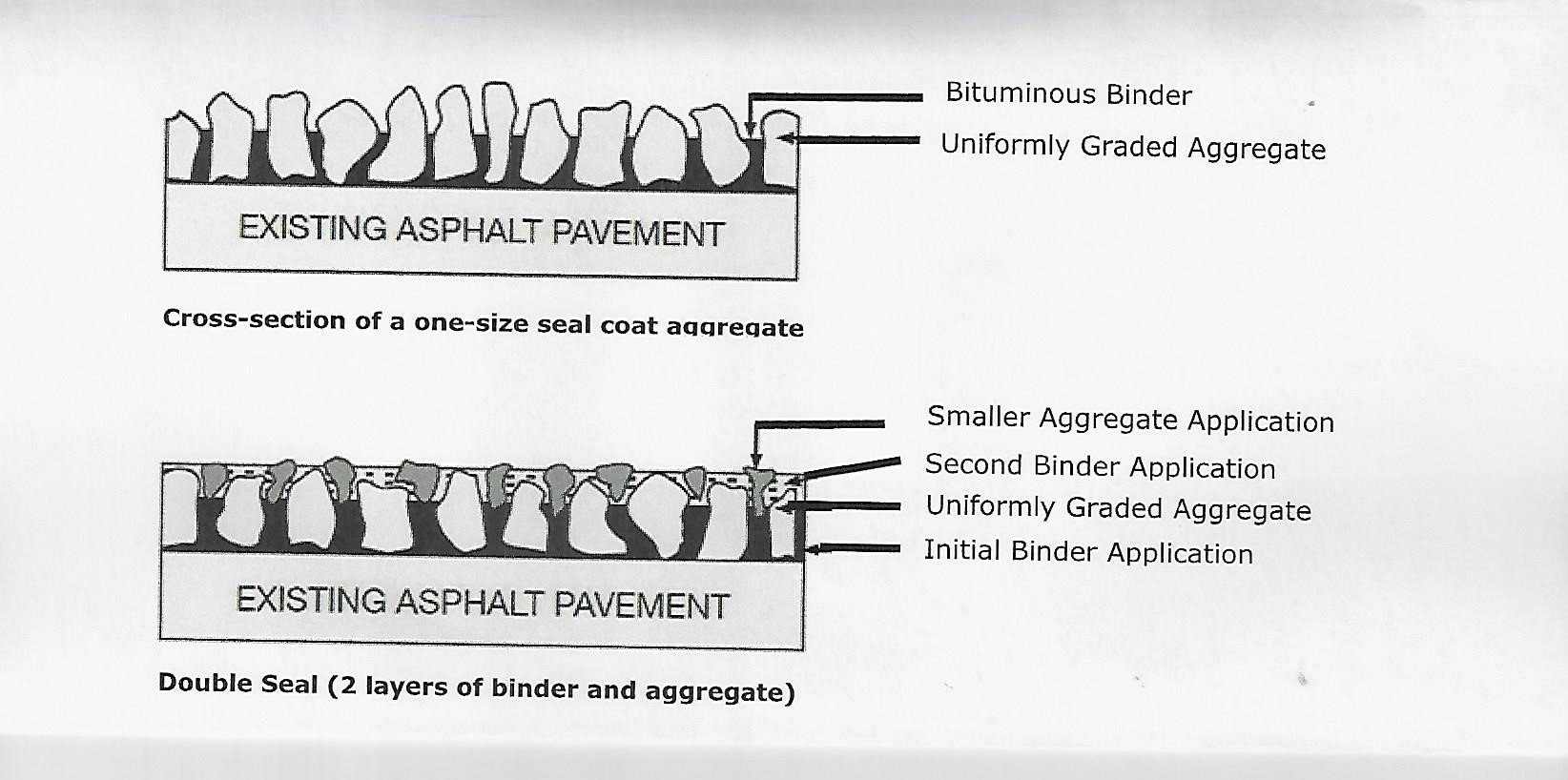 Gradation Graded Medium 3/8-#4
Sieve Size			% Passing
½”			100
3/8”			80-100
¼”			10-40
No 4			-------
N0 200			0-2
Questions?